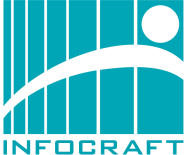 ИНФОКРАФТ: 

Взаимодействие с ГИС ЖКХ при помощи решений Инфокрафт. Новое в работе в связи с обновлением портала на версию 11.1.0.
Ведущий: Давнис Анастасия
ГИС ЖКХ: План вебинара
Договоры управления/ Уставы ТСЖ
Работа со справочниками
Размещение информации по объектам учета
Раскрытие информации по лицевым счетам
Настройка соответствия объектов размещенных в ЛК на портале ГИС ЖКХ с программными продуктами Инфокрафт: Формула ЖКХ/Формула ЖКХ+Бухгалтерия
Раскрытие информации в части приборов учета: основные правила размещения
Работа с платежными документами
Общение с технической поддержкой ГИС ЖКХ

Вопросы можно задавать по ходу вебинара, в разделе «Вопросы»
Запись будет отправлена всем участникам  на e-mail, указанный при регистрации
Вопросы, которые не будут разобраны, без ответа не останутся
ГИС ЖКХ: ГИС ЖКХ
Официальный сайт портала: https://dom.gosuslugi.ru/#!/main
	
	ГИС ЖКХ - это единая федеральная централизованная информационная система, функционирующая на основе программных, технических средств и информационных технологий. Они обеспечивают сбор, обработку, хранение, предоставление, размещение и использование информации о жилищном фонде, стоимости и перечне услуг по управлению общим имуществом в многоквартирных домах, работ по содержанию и ремонту общего имущества в многоквартирных домах. Аккумулируется также информация о предоставлении коммунальных услуг и поставке ресурсов, необходимых для предоставления коммунальных услуг, размере платы за жилое помещение и коммунальные услуги, задолженности по указанной плате, объектах коммунальной и инженерной инфраструктур, а также иной информации, связанной с жилищно-коммунальным хозяйством.

Текущая версия системы: 11.1.4#rev1407
Обновления и версия шаблонов: 11.1.0.6
Инструкции по работе с порталом: «Регламенты и инструкции» по адресу https://dom.gosuslugi.ru/#!/regulations?userCtgrCode=1
ГИС ЖКХ: нормативно-правовые документы
Жилищный Кодекс от 29.12.2004 N 188-ФЗ (ред. от 28.12.2016)
Федеральный закон от 21 июля 2014 г. N 209-ФЗ «О государственной информационной системе жилищно-коммунального хозяйства».  
Федеральный закон от 21 июля 2014 г. № 263-ФЗ (ред. от 28.12.2016 ) «О внесении изменений в отдельные законодательные акты РФ » в связи с принятием Федерального закона «О государственной информационной системе жилищно-коммунального хозяйства» (с изм. и доп., вступ. в силу с 01.01.2017)
Приказ Минкомсвязи РФ и Минстроя РФ от 29.02.2016 № 74/114/пр
Приказ Минкомсвязи РФ и Минстроя РФ  от 28.12.2015  № 589/944/пр
Приказ Минкомсвязи РФ и Минстроя РФ от 23.03.2015 №88/203/пр 
Приказ Минкомсвязи РФ и Минстроя РФ от 29.09.2015 № 368/691/пр 
Приказ Минкомсвязи РФ и Минстроя РФ  от 17.02.2016   №53/82/пр

Более подробно с приказами можно ознакомиться по ссылке: http://minsvyaz.ru/ru/documents/
ГИС ЖКХ: Поставщики информации
Поставщики информации - органы государственной власти, органы местного самоуправления, юридические лица, индивидуальные предприниматели, иные лица, которые обязаны в соответствии с настоящим Федеральным законом, другими федеральными законами и иными нормативными правовыми актами Российской Федерации размещать информацию в системе


	При размещении информации в системе поставщики информации должны использовать сведения, содержащиеся в системе и поступившие из федеральных государственных информационных систем, путем выбора соответствующих позиций. В случае, если информация не размещена в системе из федеральных государственных информационных систем, поставщики информации должны размещать в системе информацию, предусмотренную Составом информации для данных поставщиков информации, в объеме, не размещенном в системе из данных федеральных государственных информационных систем;
ГИС ЖКХ: Договор
Требования к Договору/Уставу:
Составом информации предусмотрено размещение в системе договоров, обязательному размещению в системе подлежат как договоры, так и документы о внесении изменений, дополнений в соответствующие договоры, а также об их прекращении или расторжении.
-      Формат размещаемых документов определяется Приказом № 88/203 пр:
       *иные текстовые документы – в виде текстовых файлов в формате PDF, .doc,
        .docx или RTF, документы в виде таблиц также могут размещаться в формате .xls,
        .xlsx;
На что обратить внимание при добавлении Договора:
Стороны договора
В случае доли муниципалитета более 50 %, второй стороной договора является ОМС
Если договор подписан застройщиком (Основание – «Решение органа управления застройщика») 
-      Дата договора – фактическая, если договора заключались отдельно с каждым собственником МКД, то указать дату заключения первого договора
Протокол общего собрания собственников
Реестр собственников
Номер договора ( при загрузке типового шаблона б/н)
Сроки передачи показаний приборов учета
Сроки представления платежных документов
Управляемый объект добавится без ошибок, в случае наличия информации в реестре лицензий
Если организация прекращает управление МКД:
Закрыть лицевые счета
Заархивировать приборы учета
Расторгнуть договор

*Заключение одного договора управления с собственниками нескольких мкд не предусмотрено
ГИС ЖКХ: Сроки размещения «Договора»
Договор
ТСЖ
Не позднее 15 дней со дня регистрации ЮЛ (либо внесения изменений)
РСО
Не позднее 7 дней со дня начала поставки ресурсов или начала предоставления коммунальных услуг в МКД
УО
Не позднее 7 дней со дня осуществления обязанности по управлению
Договор – 1 файл
Корректное наименование
Распознаваемый документ
Сервисы по распознавания документов
ГИС ЖКХ: Состав Договора
Дополнительные соглашения
Версии
       Последняя версия – актуальная действующего договора
Отчет о выполнении договора управления
Информация о размере платы за жилое помещение (п.7 и п. 8 Раздела №10)
       ! Заполнение справочников системы ГИС ЖКХ
       Протокол общего собрания собственников ( п. 7)
       Результат открытого конкурса (УО) (п. 8)
Информация о нормативах потребления коммунальных услуг 
       выборочная информация
Информация о применяемых тарифах
       выборочная информация
ГИС ЖКХ: Технические требования для работы с шаблонами
На  рабочем месте должен быть установлен MS Office 2007  SP3, 2010, 2013 с полной версией MS Excel.
Запрещается снимать защиту с листов и каким-либо образом модифицировать  защищаемые формулы и расчётные поля, в противном случае файл не будет  обработан.
Файл должен быть сохранен в формате XLSX. 
Если у Вас облачное решение, то установлен тонкий клиент.


*Описание шаблонов идет отдельным файлом
ГИС ЖКХ: Размещение информации по объектам учета
Что размещаем?
Информация об управляемом объекте (согласно Приказу № 47-114 пр)
      - отсутствие адреса
      - корректность ввода адреса
      - год постройки здания (заменяем на год ввода в эксплуатацию)
      - кадастровые номера: информация должна добавлена не позднее 15 дней со дня постановки объекта на кадастровый учет
        *Установка флажка доступна только при условии, что сведения из Росреестра не загружены. 
 Состав управляемого объекта
       - Оценка технического состояния ОЖФ
       - Описание объекта жилищного фонда
          Конструктивные элементы
          Внутридомовые сети
          Лифты
       -  Управление объектом (заполняется в четкой последовательности)
Перечни работ и услуг
Планирование работ и услуг
Фиксация работ и услуг – по месяцам, количество 
Оценка качества – по месяцам
ГИС ЖКХ: Реестр решений по капитальному ремонту
Решение о выборе способа формирования фонда капительного ремонта
Справка банка об открытии специального счета, предназначенном для перечисления средств на проведение капитального ремонта общего имущества в многоквартирном доме
Решение об установлении размера фонда капительного ремонта
Решение о порядке предоставления платежных документов
Платежные реквизиты
Информация о совершенных операциях по списанию со счета и зачислению на специальный счет денежных средств, а также об остатке денежных средств на таких счетах – Ежеквартально
Информация об учете фондов капитального ремонта - Ежеквартально
ГИС ЖКХ: Лицевые счета
Особенность заполнения реестра лицевых счетов:
 
Основание это действующий Устав/Договор
Номер лицевого счета
ЕЛС
Идентификатор ЖКУ
Отдельно заполняется реестр лицевых счетов по капитальному ремонту
Физическое лицо будет включено в реестр физических лиц, если заполнено: ФИО, СНИЛС, паспортные данные
Автоматически лс отображается у собственника, если он есть в реестре физических лиц, иначе добавление возможно только вручную
Формат заполнения номера жилого помещения
Закрытие/Открытие лицевого счета
Разделение лицевых счетов в рамках одного объекта учета
ГИС ЖКХ: работа с шаблонами
Настройка соответствия характеристик

Разовые операции:
Импорт сведений о мкд/жд
Экспорт сведений по жф
Импорт сведений о лицевых счетах
Экспорт сведений о ЕЛС и идентификаторов ЖКУ
Импорт сведений о пу
Экспорт сведений о пу
Ежемесячные операции:
Выгрузка показаний по пу
Выгрузка платежных документов
ГИС ЖКХ: размещение информации в части приборов учета
Кто размещает информацию о приборах учета
Информация размещается управляющими организациями, товариществами и кооперативами, являющимися исполнителями коммунальных услуг. 
Актуальность размещения информации
   если пу поменял статус (Исправлен/Не исправлен)
   ввод в эксплуатацию
   Особенность заполнения
Заводской номер уникален
Не может быть 2 прибора учета по разным коммунальным ресурсам с одинаковым заводским номером
Коммунальный ресурс
Вид прибора учета
Уникальный идентификатор
Выгрузка показаний
С 1 июля 2017 размещается Акт ввода в эксплуатацию
ГИС ЖКХ: размещение информации о платежных документах
Настройка услуг
Скачивание шаблона платежного документа
Настройка выгрузки
Основные ошибки при выгрузки платежных документов
Особенности формирование сведений о расчетах при выгрузке
Размещение информации
К лицевому счету можно создать несколько платежных документов в одном расчетном периоде с разными платежными реквизитами. Добавить дополнительный платежный документ к лицевому счету можно при условии, если ранее созданный платежный документ находится в статусе «Размещен». 
Квитирование
Отзыв платежных документов
Удаление документов
ГИС ЖКХ: техническая поддержка ГИС ЖКХ
Как обращаться?
      Телефонный звонок
      Обращение в форму обратной связи
Зачем обращаться?
Что описать?  (Один вопрос в обращении)
Регламент ответов
Контакты
Служба технической поддержки
(499) 703-20-02 - Москва 
(812) 309-51-30 - Санкт-Петербург
8-800-200-5-365 - другие города России
E-mail: hline@infocraft.ru
Отдел продаж
(499) 703-20-71 - Москва 
(812) 309-53-11 - Санкт-Петербург
(8142) 59-29-52 - Петрозаводск
8-800-200-1-365 - другие города России
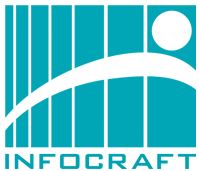 Официальный сайт компании «Инфокрафт»: www.infocraft.ru
Обсуждение проблематики ЖКХ: www.kvartplata.pro
Сайт по решениям для ЖКХ: www.gkhsoft.ru
Онлайн сервис: www.gkh365.ru
Бесплатная программа: www.квартплата.рф